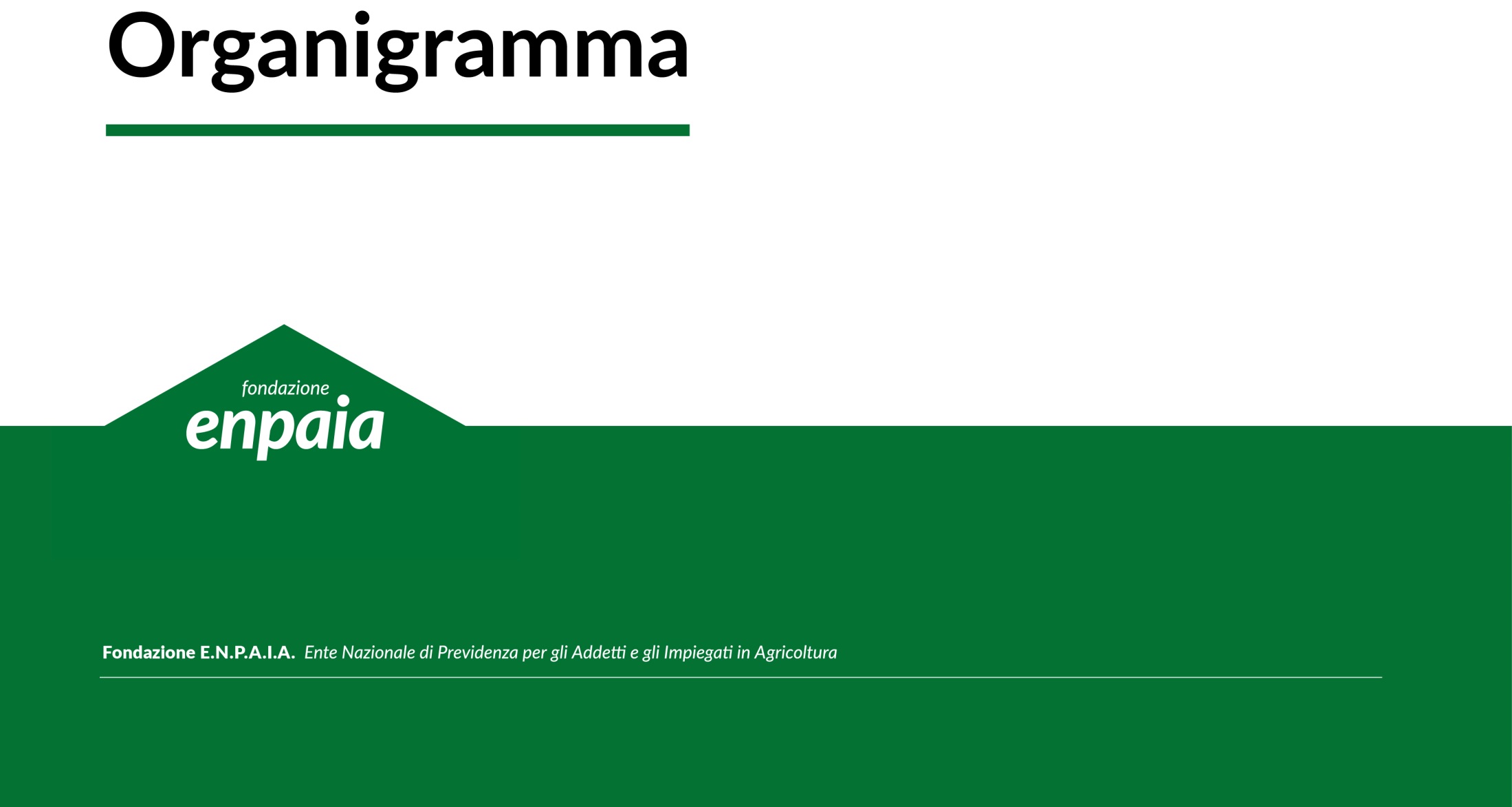 01 gennaio 2025
CDA